Презентация для учебника
Козлова С. А., Рубин А. Г.
«Математика, 6 класс. Ч. 2»
ГЛАВА VII.  РАЦИОНАЛЬНЫЕ ЧИСЛА
7.5. Вычитание рациональных чисел
Школа 2100
school2100.ru                                                © ООО «Баласс», 2014
Вычитание рациональных чисел
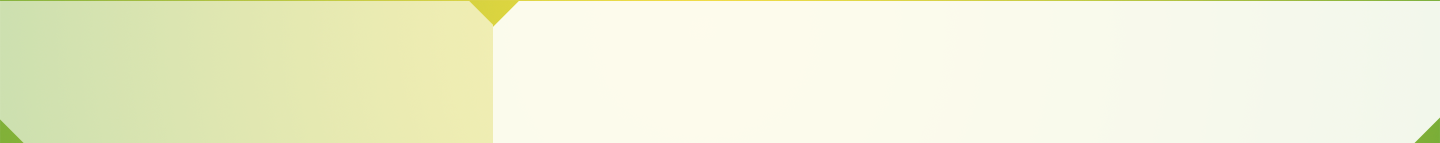 Разность рациональных чисел
Разность рациональных чисел
можно определить аналогично тому,
как это делалось ранее для натуральных чисел, положительных дробных чисел и целых чисел.
Разностью a – b
двух рациональных чисел a и b называется рациональное число с, такое, что b + c = a.
Пример
Вычитание рациональных чисел
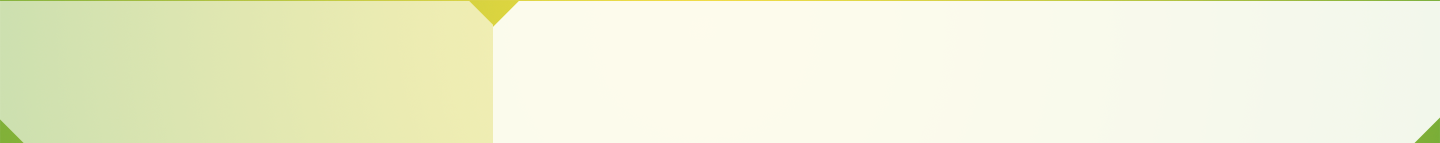 Разность рациональных чисел
Другие примеры
Вычитание рациональных чисел
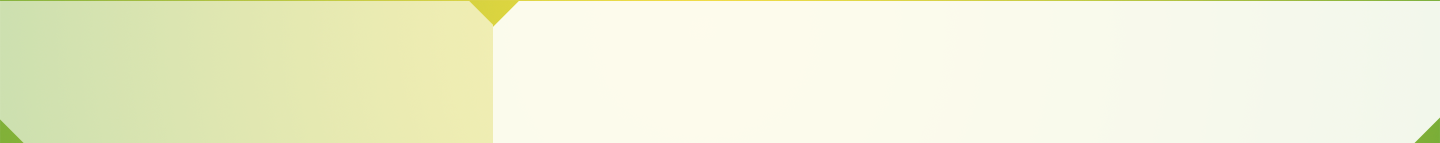 Разность рациональных чисел
ОНИ РАВНЫ
Точно так же все рассмотренные выше разности можно заменить суммами:
Вычитание рациональных чисел
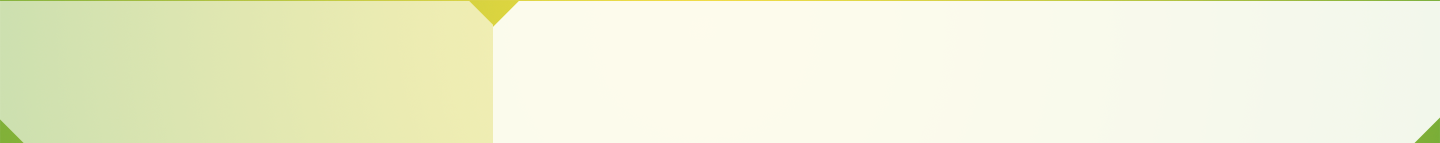 Правило вычитания рациональных чисел
Именно таким образом очень удобно
находить разность рациональных чисел: заменять вычитание сложением.
Для нахождения
разности рациональных чисел
нужно к уменьшаемому
прибавить число,
противоположное вычитаемому:

х – y = х + (–y).
Вычитание рациональных чисел
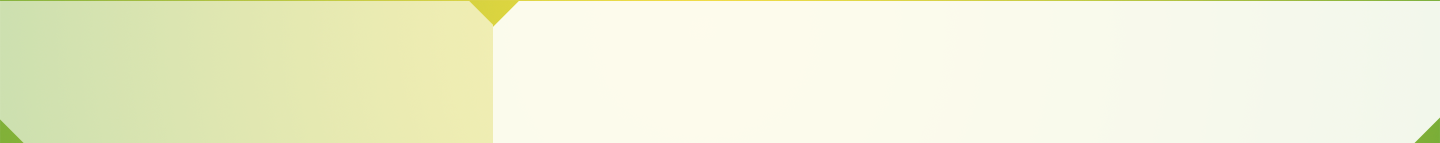 Правило вычитания рациональных чисел
Обоснование этого правила такое же,
как и для целых чисел:
Достаточно убедиться, что рациональное число
х + (–y)
в сумме с вычитаемым y даст уменьшаемое х.
Выполним указанное сложение, сначала воспользовавшись сочетательным законом сложения рациональных чисел, а потом тем фактом, что сумма противоположных рациональных чисел равна нулю:
(х + (–y)) + y = х + ((–y) + y) =
= х + 0 = х
Вычитание рациональных чисел
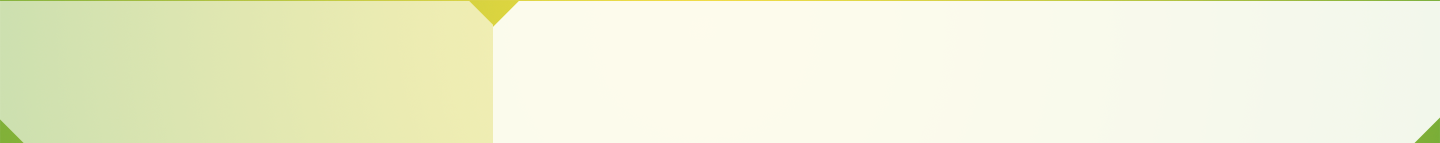 Правило вычитания рациональных чисел
Пример 1
Пример 2
Пример 3
Вычитание рациональных чисел
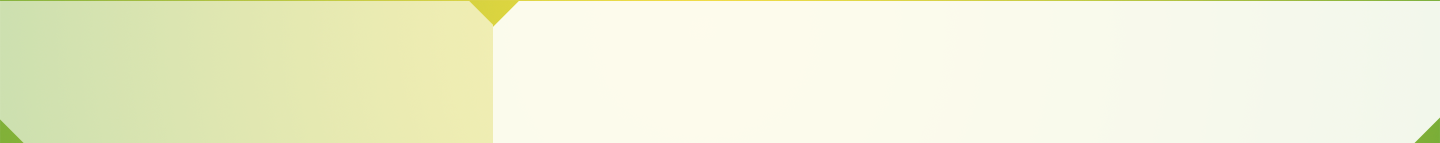 Алгебраическая сумма
Аналогично тому,
как это было для целых чисел,
выражение с рациональными числами,
в котором содержатся лишь действия сложения и вычитания, принято называть алгебраической суммой.
Примеры
Вычитание рациональных чисел
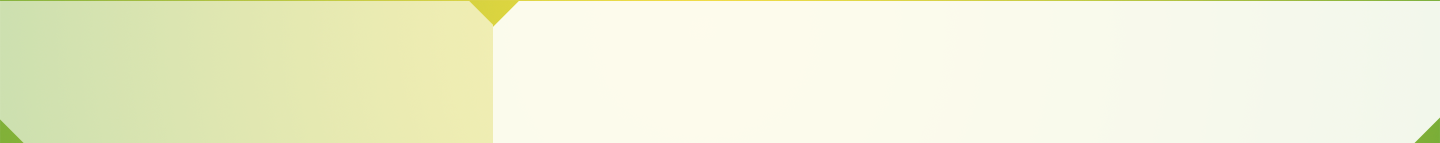 Раскрытие скобок, перед которыми стоят знаки «+» или «–»
Алгебраические суммы рациональных чисел можно записывать без скобок.
При этом используются следующие правила:
Если в алгебраической сумме
перед скобками стоит знак «+»,
то скобки можно убрать, оставив все знаки внутри без изменения.
Если в алгебраической сумме
перед скобками стоит знак «–»,
то скобки можно убрать, изменив все знаки внутри на противоположные.
Вычитание рациональных чисел
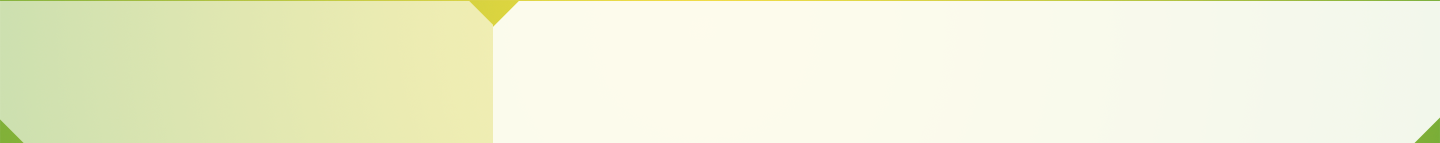 Раскрытие скобок, перед которыми стоят знаки «+» или «–»
Примеры
Вычитание рациональных чисел
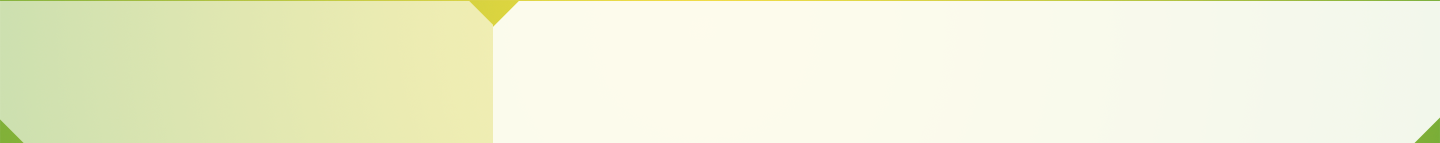 Делимость.
Свойства делимости
ПРОВЕРЬТЕ СЕБЯ
ПРОВЕРЬТЕ СЕБЯ
Ответьте на следующие вопросы: